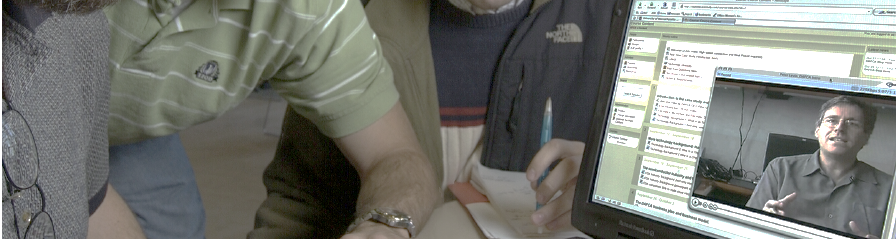 The Open Education Initiative @ UMass Amherst
Taking a Bite Out of High-Cost Textbooks
Curriculum Redesign Symposium | Shrewsbury, MA
Marilyn Billings| Scholarly Communication Librarian, University LibrariesSarah Hutton | Head, Undergraduate Teaching and Learning Services, University Libraries
The UMass-Amherst Open Education Initiative: Genesis
[Speaker Notes: Director of Libraries Jay Schafer and Scholarly Communication and Special Initiatives Librarian Marilyn Billings speak with Temple’s Stephen Bell about the program.
Provost and Director of Libraries each contribute $5,000 to the fund with the goal of making free or inexpensive textbooks for students. Faculty could do this by using any combination of OERs and library resources.
Liaisons had to learn about available OERs in their subject fields and Scholarly Communication librarians had to learn how the available OERs could work with library resources]
Workshop & Consultation Process
Two one-hour workshops reviewing available Open Educational Resources and library resources

Individual consulting sessions for faculty with Scholarly Communication librarians and subject liaisons

Topics covered: OER availability, copyright and licensing issues, accessibility concerns, creating a sustainable curriculum with OERs, managing resources in the LMS
OERs for faculty and students; local examples
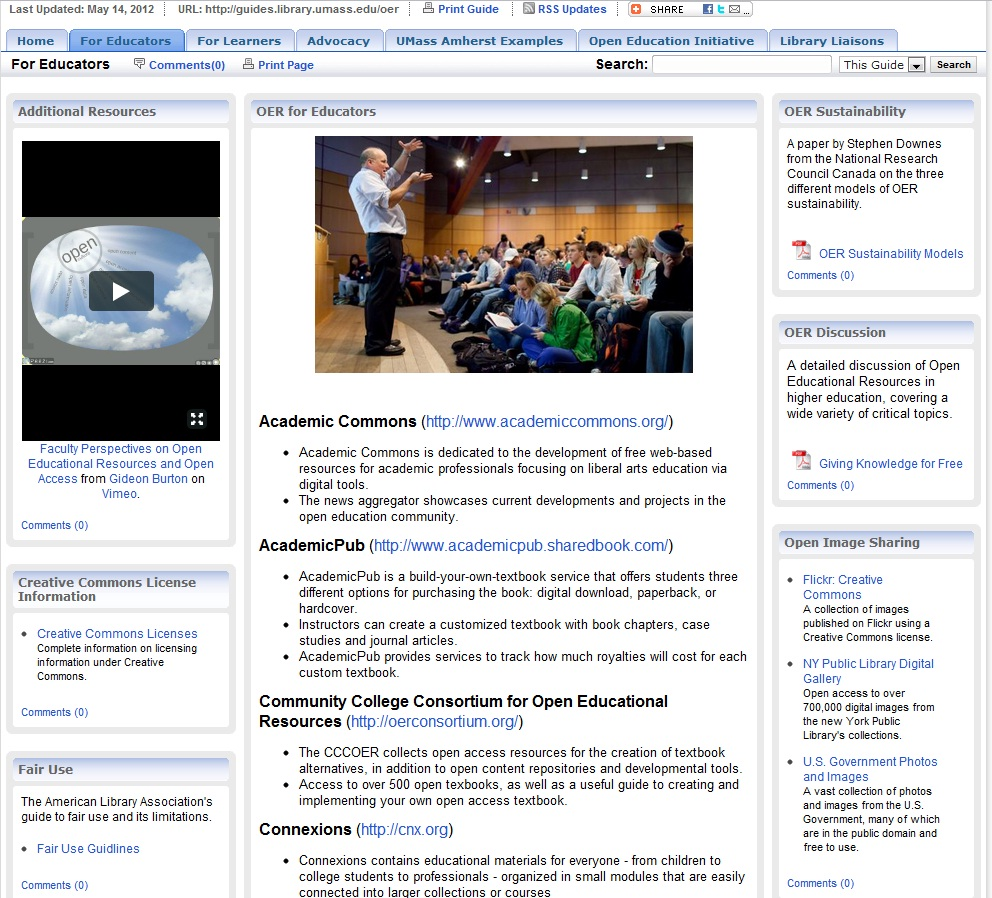 General OER information
OER insight 
from faculty
Open access images and videos
Copyright resources
Annotated list of available OERs
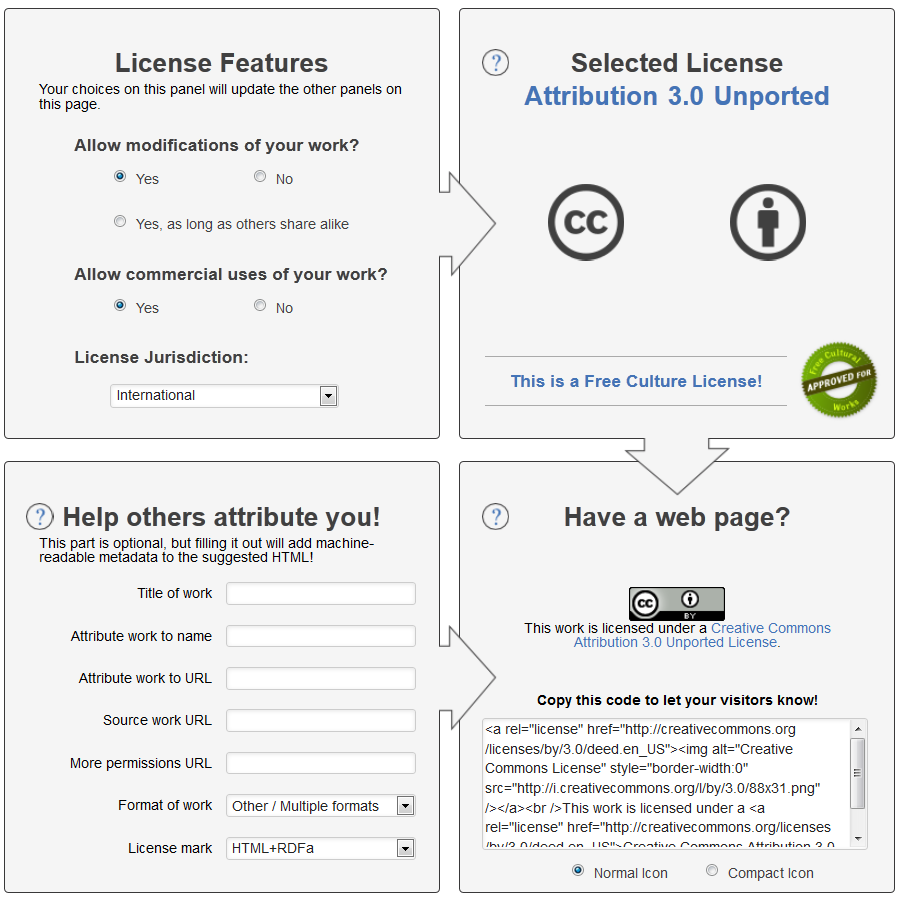 [Speaker Notes: Creative Commons Licensing Process]
The Open Education Initiative: Round One
The Open Education Initiative: Round Two
The Open Education Initiative: Summary of Rounds One and Two
Total investment of $26,000 
$11,000 in Round One, $15,000 in Round Two

Grants awarded to 21 faculty members teaching 26 courses
8 faculty, 11 courses in Round One; 13 faculty, 15 courses in Round Two 

Total of 1,616 students affected
Average savings of ~ $127 per student

Total recurring savings of $205,500
Next Steps for OEI at UMass Amherst